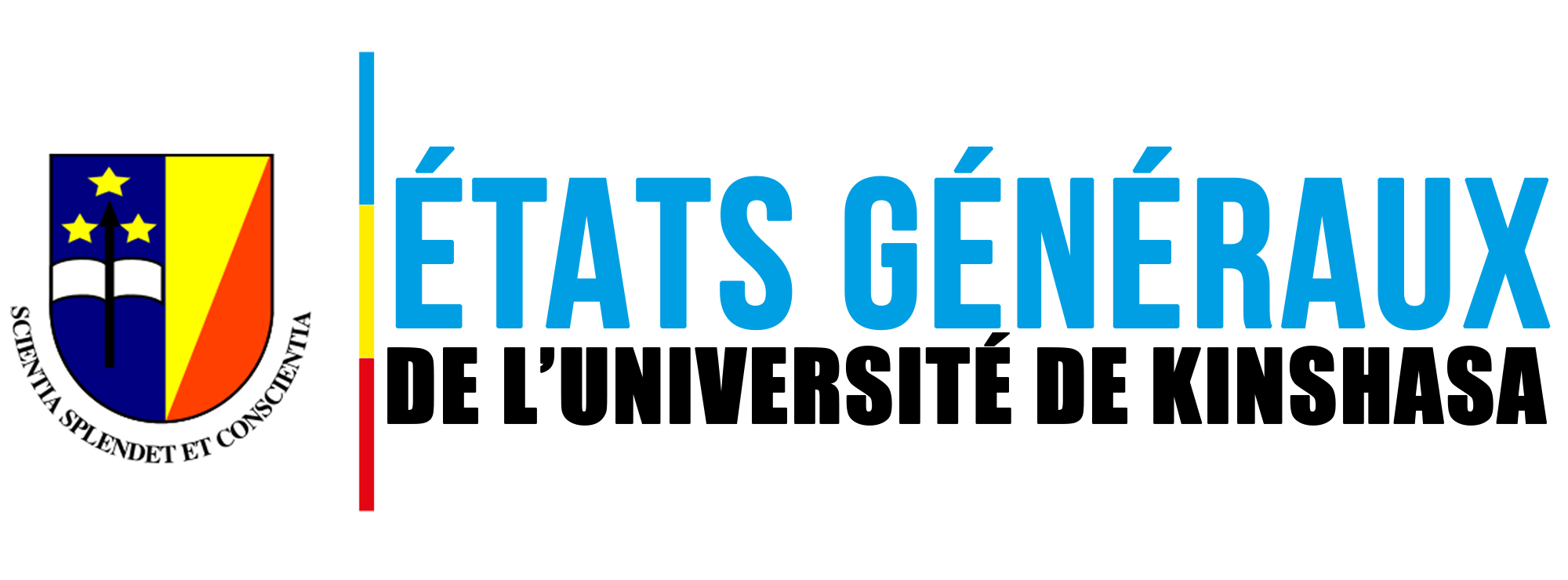 AGENDA
DATE: DU 01  AU 04 NOVEMBRE 2022
HEURE : 9H00-16H30
LIEU: SALLE DES PROMOTIONS MGR LUC GILLON
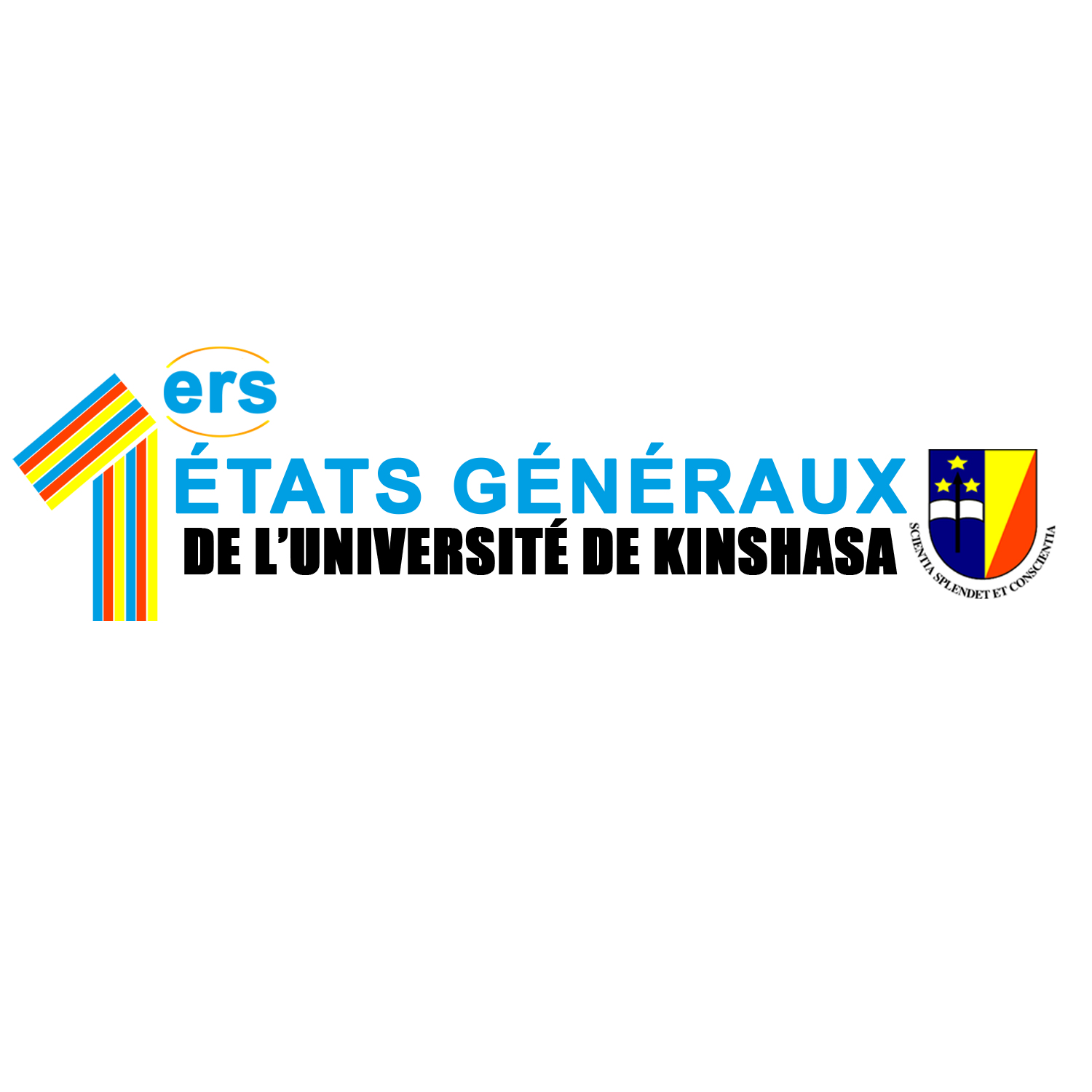 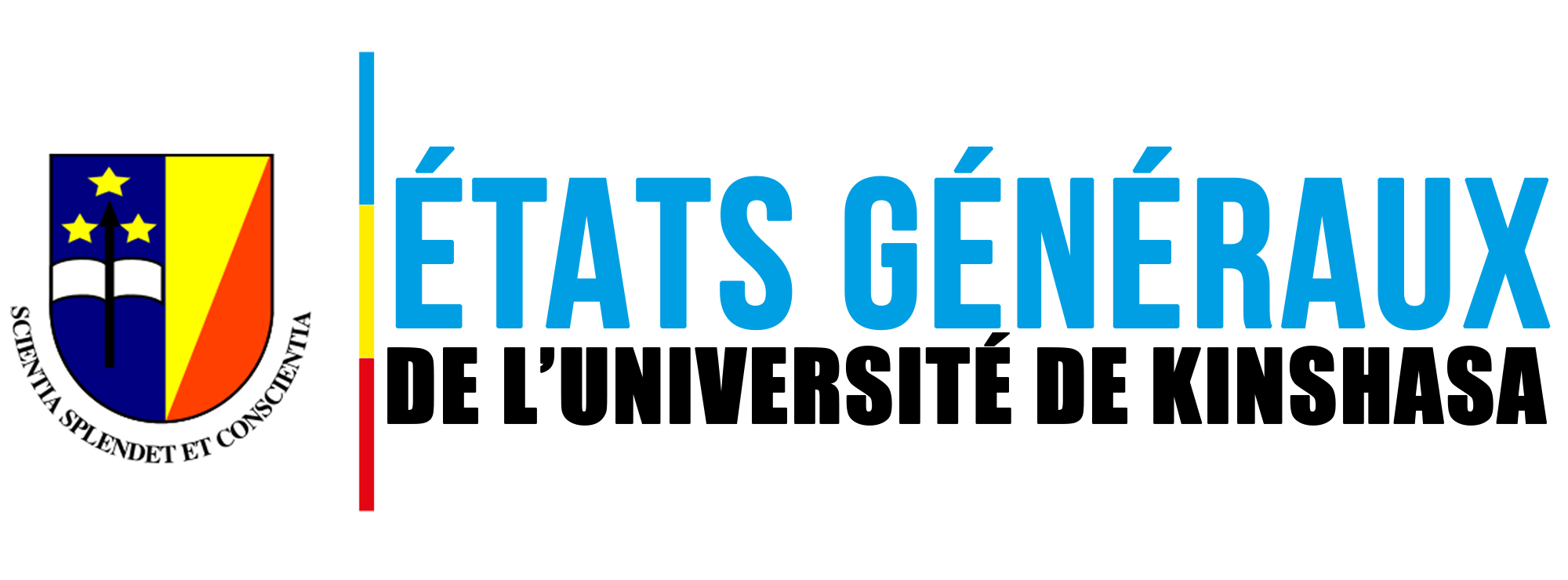 JOUR 1
PROGRAMME
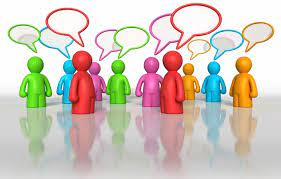 ECHANGE CITOYEN AVEC  LA COMMUNAUTE UNIVERSITAIRE
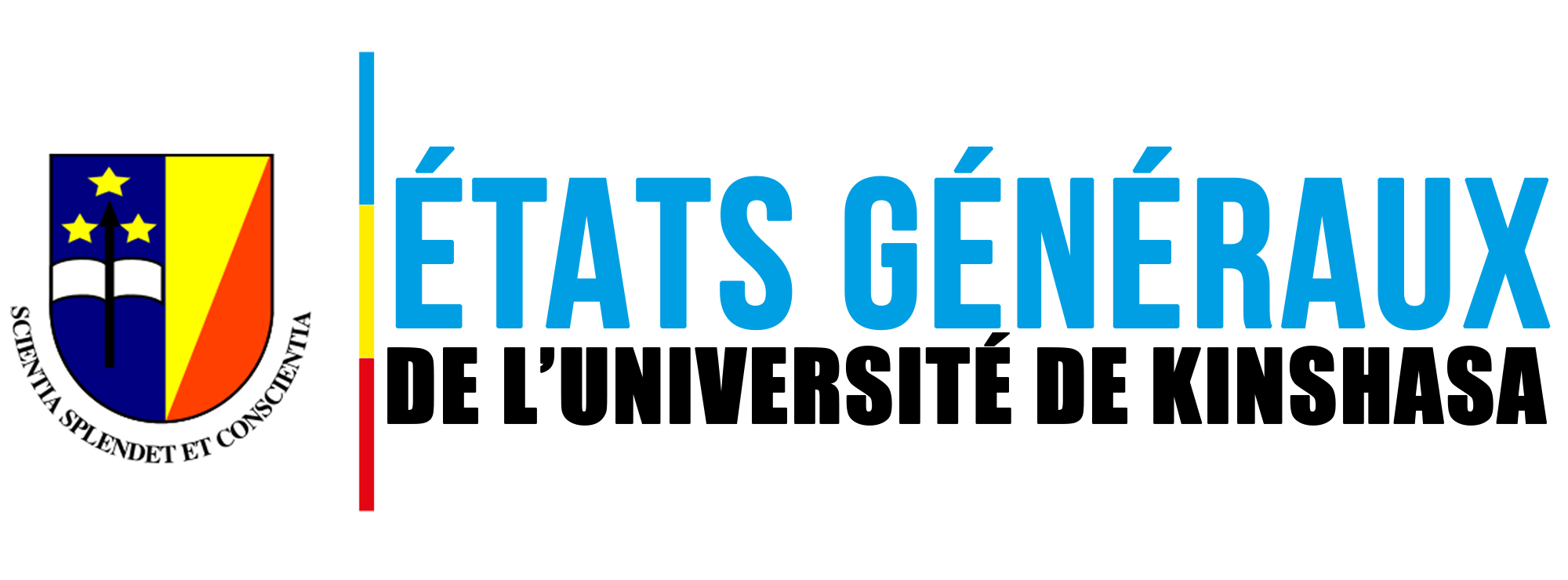 JOUR 2
PROGRAMME
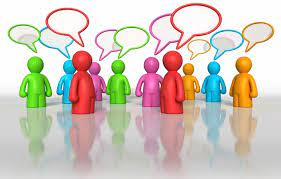 ECHANGE CITOYEN AVEC  LA COMMUNAUTE UNIVERSITAIRE
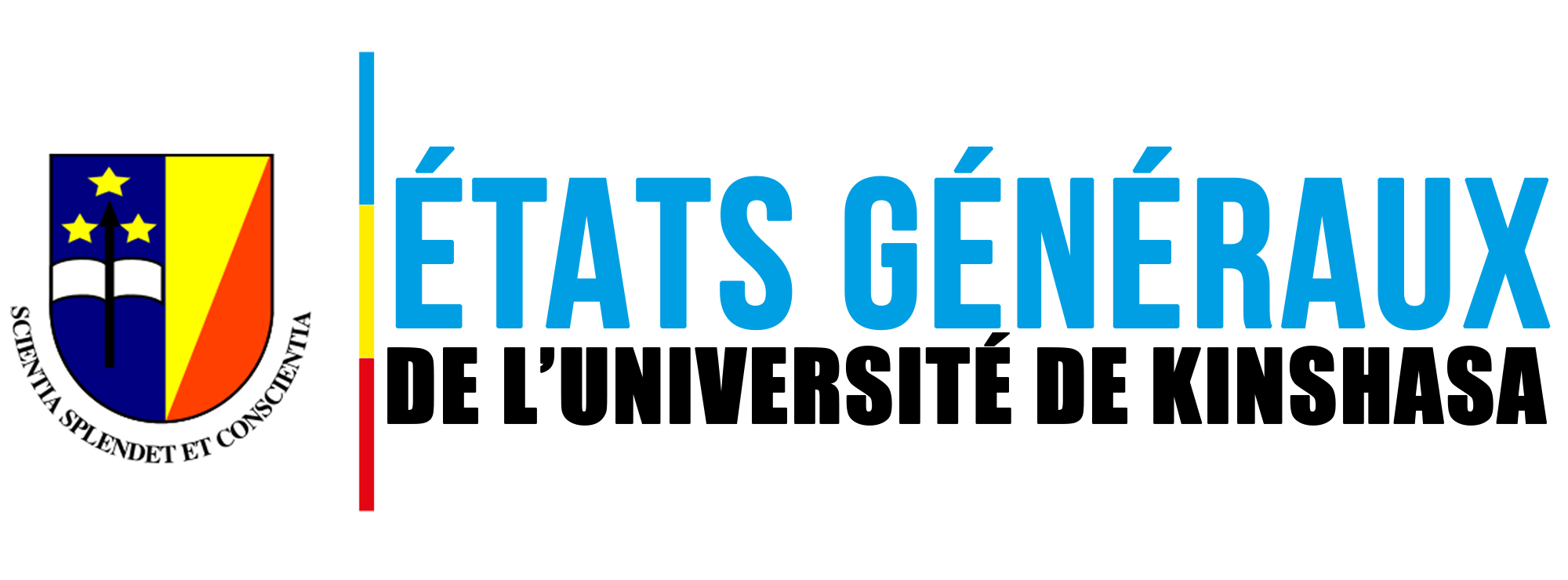 JOUR 3
PROGRAMME
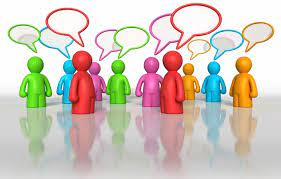 ECHANGE CITOYEN AVEC  LA COMMUNAUTE UNIVERSITAIRE
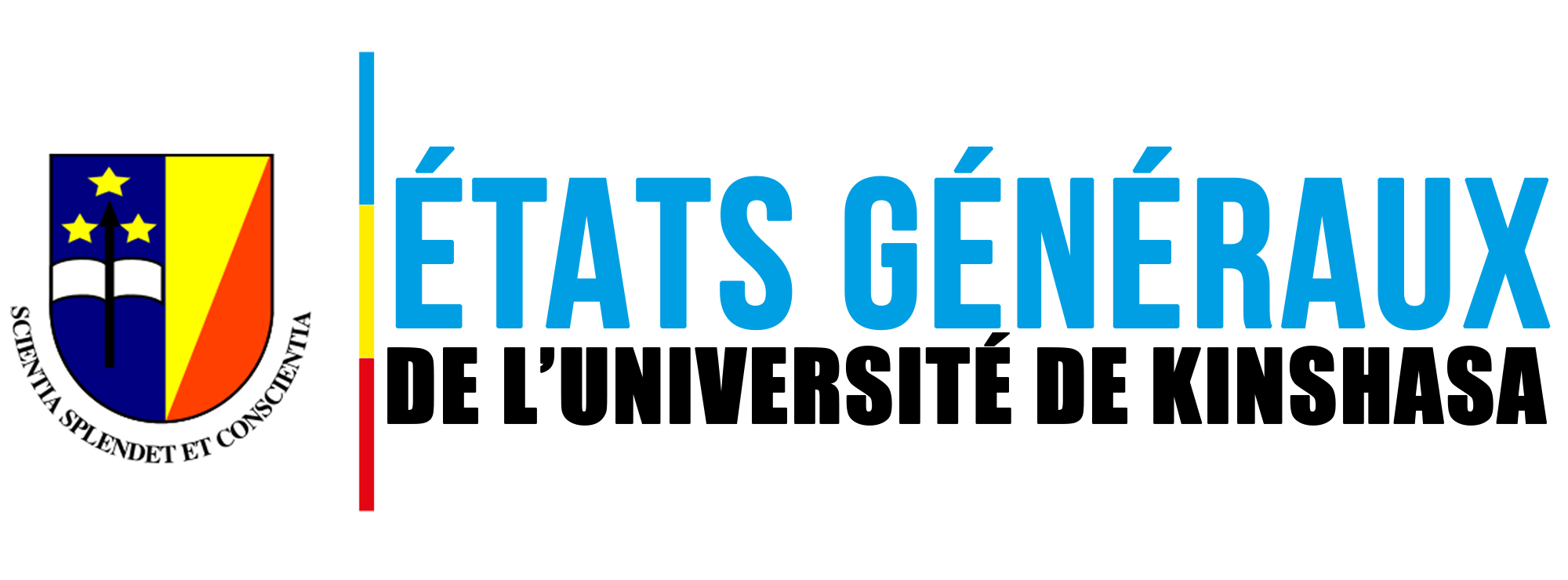 JOUR 4
PROGRAMME
LE DIRECTEUR DE CABINET
NADEGE NGOMBE KABAMBA
PROFESSEUR ORDINAIRE
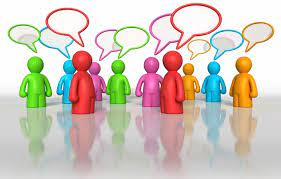 ECHANGE CITOYEN AVEC  LA COMMUNAUTE UNIVERSITAIRE